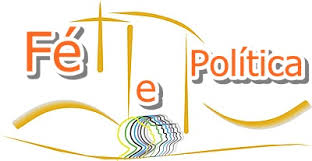 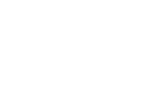 Legislação EleitoralNovidades para 2020
Prof. Msc. Mauro Almeida Noleto

Brasília, 25 de janeiro de 2020
LEI Nº 13.878, DE 3 DE 0UTUBRO DE 2019
Art. 1º A Lei nº 9.504, de 30 de setembro de 1997, passa a vigorar com as seguintes alterações:

“Art. 18-C.  O limite de gastos nas campanhas dos candidatos às eleições para prefeito e vereador, na respectiva circunscrição, será equivalente ao limite para os respectivos cargos nas eleições de 2016, atualizado pelo Índice Nacional de Preços ao Consumidor Amplo (IPCA), aferido pela Fundação Instituto Brasileiro de Geografia e Estatística (IBGE), ou por índice que o substituir.
Parágrafo único.  Nas campanhas para segundo turno das eleições para prefeito, onde houver, o limite de gastos de cada candidato será de 40% (quarenta por cento) do limite previsto no caput deste artigo.”

“Art. 23.  ...
§ 2º-A.  O candidato poderá usar recursos próprios em sua campanha até o total de 10% (dez por cento) dos limites previstos para gastos de campanha no cargo em que concorrer.
RESOLUÇÃO Nº 23.607, DE 17 DE DEZEMBRO DE 2019. — Tribunal Superior Eleitoral
Art. 4º O limite de gastos nas campanhas dos candidatos às eleições para prefeito e vereador, na respectiva circunscrição, será equivalente ao limite para os respectivos cargos nas eleições de 2016, atualizado pelo Índice Nacional de Preços ao Consumidor Amplo (IPCA), aferido pela Fundação Instituto Brasileiro de Geograﬁa e Estatística (IBGE), ou por índice que o substituir (Lei nº 9.504/1997, art. 18-C). 
§ 1º A atualização dos valores terá como termo inicial o mês de julho de 2016 e como termo ﬁnal o mês de junho de 2020. 
§ 2º Os valores atualizados serão divulgados por ato editado pelo presidente do Tribunal Superior Eleitoral, cuja publicação deverá ocorrer até o dia 20 de julho do ano da eleição.
Limite de gastos em 2016
No caso de municípios com até 10 mil eleitores, o limite de gastos foi de R$ 100.000,00 para campanha de prefeito e de R$ 10.000,00 para vereador, sendo considerado como base o número de eleitores existentes no município na data do fechamento do cadastro eleitoral. Esses limites também foram aplicados aos municípios com mais de 10 mil eleitores sempre que o cálculo realizado do maior gasto declarado resultasse em valor inferior ao patamar previsto para cada cargo.
Fundo Especial de Financiamento de Campanha - FEFC
Art. 16-C. O Fundo Especial de Financiamento de Campanha (FEFC) é constituído por dotações orçamentárias da União em ano eleitoral, em valor ao menos equivalente:   (Incluído pela Lei nº 13.487, de 2017)
I - ao definido pelo Tribunal Superior Eleitoral, a cada eleição, com base nos parâmetros definidos em lei;    (Incluído pela Lei nº 13.487, de 2017)
(...)
“O presidente da República, Jair Bolsonaro, sancionou sem vetos a Lei 13.978, que estima a receita e fixa a despesa da União para o exercício financeiro de 2020. A sanção foi publicada no Diário Oficial da União (DOU) dessa segunda-feira (20). O texto-base da lei é oriundo do PLN 22/2019, aprovado pelo Congresso em 17 de dezembro. A norma prevê R$ 2 bilhões para o Fundo Especial de Financiamento de Campanha (FEFC), a ser utilizado nas eleições municipais de outubro. Este valor foi proposto pelo governo em novembro passado.”
Fonte: https://www.gov.br/planalto/pt-br/acompanhe-o-planalto/noticias/2020/01/lei-do-orcamento-da-uniao-para-2020-e-sancionada
Fim das coligações nas eleições proporcionais
Art. 1º A Constituição Federal passa a vigorar com as seguintes alterações:
"Art. 17......................................................................................
§ 1º É assegurada aos partidos políticos autonomia para definir sua estrutura interna e estabelecer regras sobre escolha, formação e duração de seus órgãos permanentes e provisórios e sobre sua organização e funcionamento e para adotar os critérios de escolha e o regime de suas coligações nas eleições majoritárias, vedada a sua celebração nas eleições proporcionais, sem obrigatoriedade de vinculação entre as candidaturas em âmbito nacional, estadual, distrital ou municipal, devendo seus estatutos estabelecer normas de disciplina e fidelidade partidária. 
Art. 2º A vedação à celebração de coligações nas eleições proporcionais, prevista no § 1º do art. 17 da Constituição Federal, aplicar-se-á a partir das eleições de 2020.
(Emenda Constitucional 97/2017)
Denunciação eleitoral caluniosa e propagação de fake news
Art. 326-A.  Dar causa à instauração de investigação policial, de processo judicial, de investigação administrativa, de inquérito civil ou ação de improbidade administrativa, atribuindo a alguém a prática de crime ou ato infracional de que o sabe inocente, com finalidade eleitoral:   (Incluído pela Lei nº13.834, de 2019)
Pena - reclusão, de 2 (dois) a 8 (oito) anos, e multa. (Incluído pela Lei nº13.834, de 2019)
§ 1º  A pena é aumentada de sexta parte, se o agente se serve do anonimato ou de nome suposto.         (Incluído pela Lei nº13.834, de 2019)
§ 2º  A pena é diminuída de metade, se a imputação é de prática de contravenção.         (Incluído pela Lei nº13.834, de 2019)
§ 3º  Incorrerá nas mesmas penas deste artigo quem, comprovadamente ciente da inocência do denunciado e com finalidade eleitoral, divulga ou propala, por qualquer meio ou forma, o ato ou fato que lhe foi falsamente atribuído.           (Incluído pela Lei nº13.834, de 2019)
Vedação de propagação de fake news
RESOLUÇÃO Nº 23.610, DE 18 DE DEZEMBRO DE 2019. Dispõe sobre propaganda eleitoral, utilização e geração do horário gratuito e condutas ilícitas em campanha eleitoral.
Art. 34. É vedada a realização de propaganda via telemarketing em qualquer horário, bem como por meio de disparo em massa de mensagens instantâneas sem anuência do destinatário (Constituição Federal, art. 5º, X e XI; Código Eleitoral, art. 243, VI; e Lei nº 9.504/1997, art. 57-J).